Lec -1
Units and Dimensions
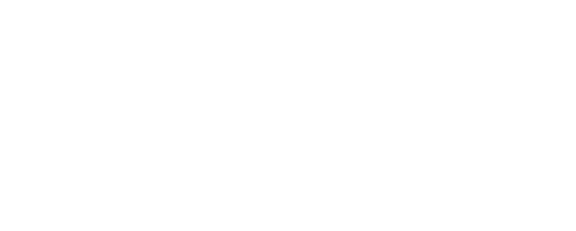 Copyright © 2014 John Wiley & Sons, Inc. All rights reserved.
Proportion of Final Assessment1010-phy
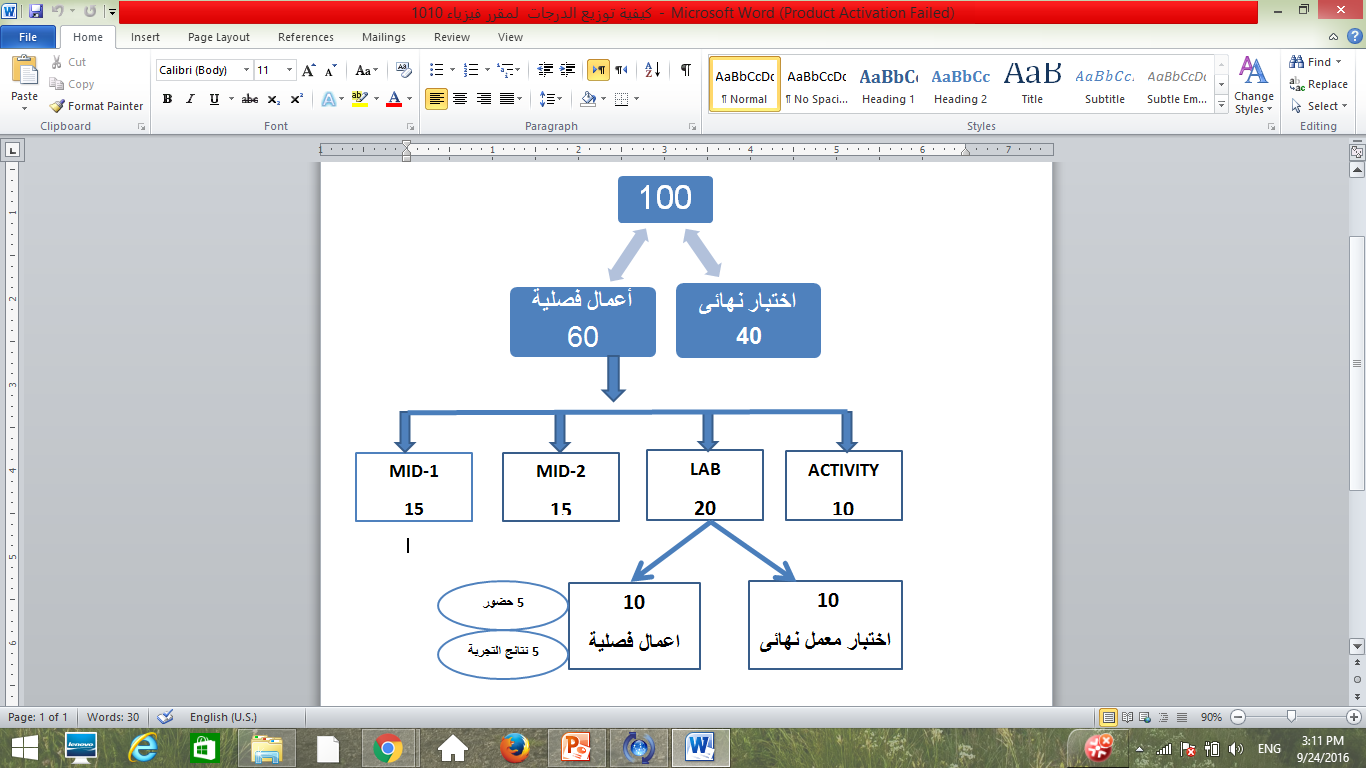 What is Physics and Why is it Important?
Physics: The science in which matter and energy are studied both separately and in combination with one another.
And a more detailed working definition of physics may be: The science of nature, or that which pertains to natural objects, which deals with the laws and properties of matter and the forces which act upon them. Quite often, physics concentrates upon the forces having an impact upon matter, that is, gravitation, heat, light, magnetism, electricity, and others.
Physics. Range of Fields
Nuclear Physics. Study of the physical properties of the atomic nucleus.
Astrophysics. Study of the physical properties of objects in space.
Biophysics. Study of physics in living systems.
Electromagnetism. Study of electrical and magnetic fields, which are two aspects of the same phenomenon.
Electronics. Study of the flow of electrons, generally in a circuit.
Fluid Dynamics and Fluid Mechanics. Study of the physical properties of "fluids," specifically defined in this case to be liquids and gases.
Geophysics. Study of the physical properties of the Earth.
-High Energy Physics. Study of physics in extremely high energy systems, generally within particle physics.
-Laser Physics. Study of the physical properties of lasers.
-Mathematical Physics. Discipline in which rigorous mathematical methods are applied to solving problems related to physics.
-Mechanics. Study of the motion of bodies in a frame of reference.
-Molecular Physics. Study of physical properties of molecules.
-Nanotechnology. Science of building circuits and machines from single molecules and atoms.
-Optics and Light Physics. Study of the physical properties of light.
-Particle Physics. Study of fundamental particles and the forces of their interaction.
-Quantum Mechanics and Quantum Physics. Study of science where the smallest discrete values, or quanta, of matter and energy become relevant.
-Thermodynamics. Physics of heat.
PHYSICAL QUANTITIES
A quantity that can be measured.
A physical quantities have numerical value and unit of measurement. 
For example temperature 30 degrees celcius, 30 is numerical value & ‘degree celcius’ is  the unit. Written as 30o C.

Temperature 		= 30 degree Celcius = 30o c
Physical quantity  	=  numerical value x unit measurement
Physics quantities can be classified into :
SI units (International System Units). Table 1.1 Shows five base quantities and their respective SI units
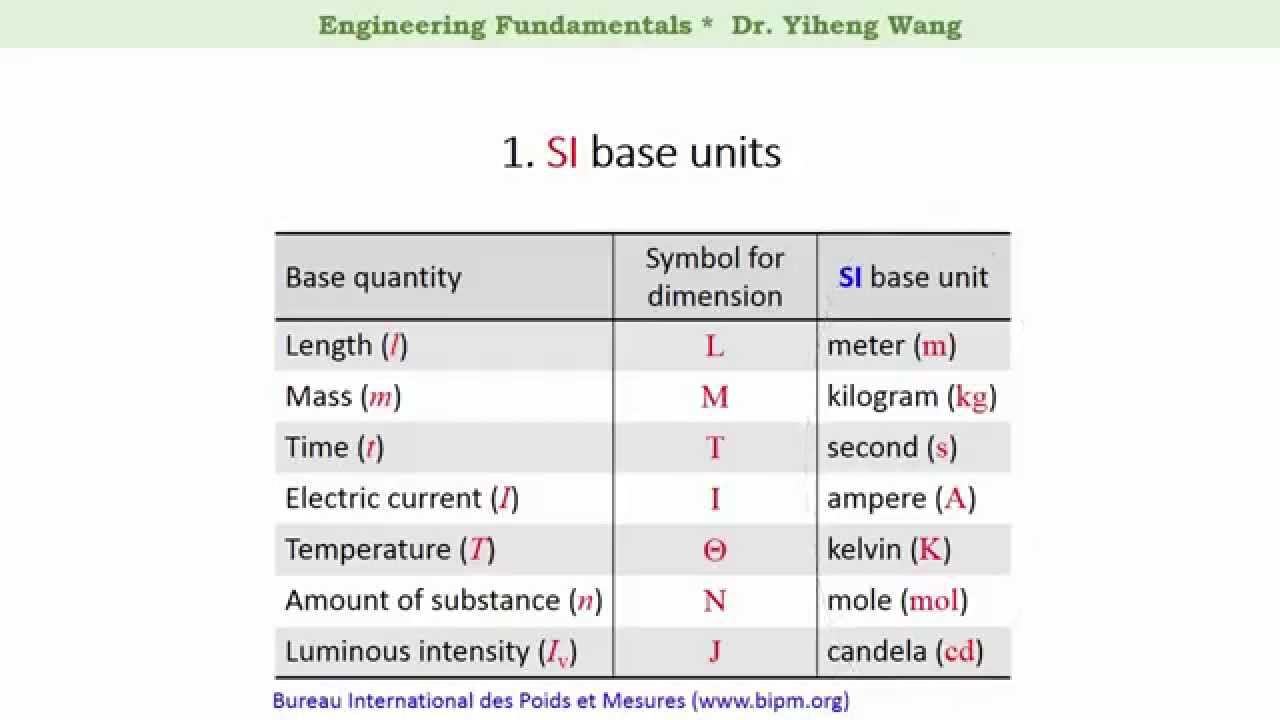 Base quantities 1- Mass:  The amount of matter in a body.
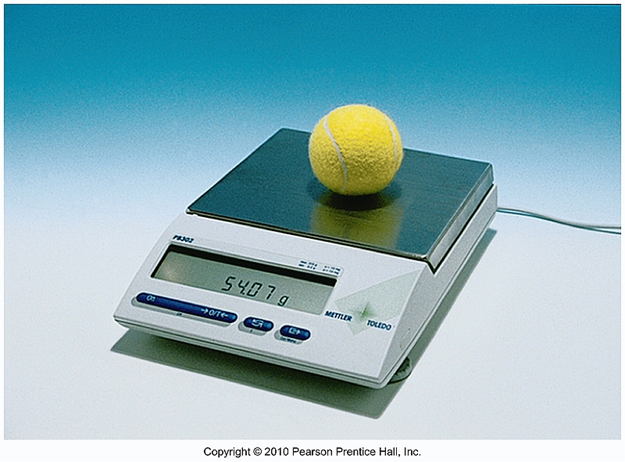 SI Units:  kilogram (kg)
Common Units:  
	pounds (lbs) and ounces (oz)
	1 kg is approx. 2.2 lbs
	1 kg = 1000 g
	1 oz = 28.35 g
Kilogram is defined in terms of platinume-iridume standard mass kept near Paris. For measurements on an atomic scale,
the atomic mass unit (U),defined in terms 
of an atomcarbon-12,is usually used.
The relation between the units is

u=1.660 538 86x10-27kg
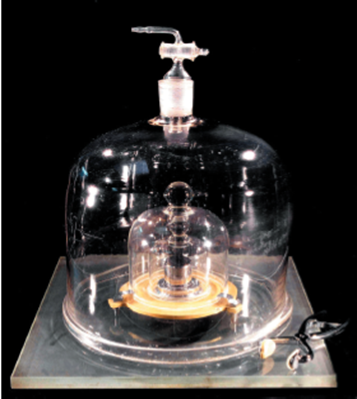 2- Length:  A measure of distance.
SI Unit:  meter (m)

Common Units:  inches (in);  miles (mi)
	1 in = 2.54 cm = 0.0254 m
	1 mi = 1.609 km = 1609 m
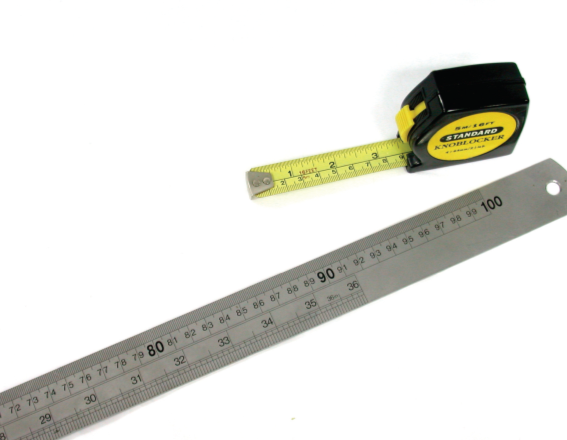 3- Time
Time in physics is defined by its measurement: time is what a clock reads. Time can be combined mathematically with other physical quantities to derive other concepts such as motion.


The second is the time taken by 9,192,631,770 oscillations of the light (of specified wave length) 
 emitted by a   caesium 133 atom.
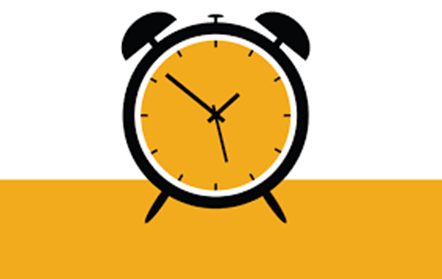 Example of derived quantity1- area
Area of rectangular = length × width
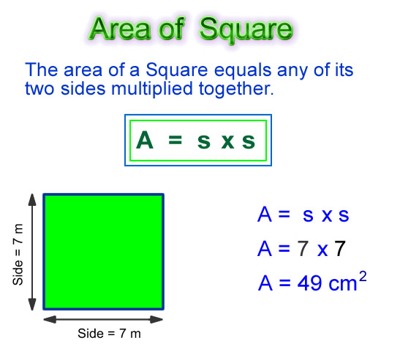 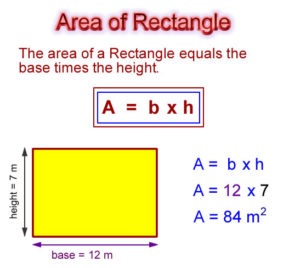 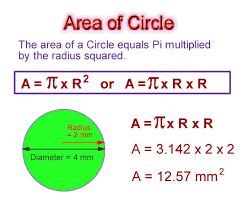 2- Volume:  Amount of space occupied by a body.
volume = m × m × m = m3
SI Unit:  cubic meter (m3)

Common Units:  Liter (L) or milliliter (mL) or cubic centimeter (cm3)
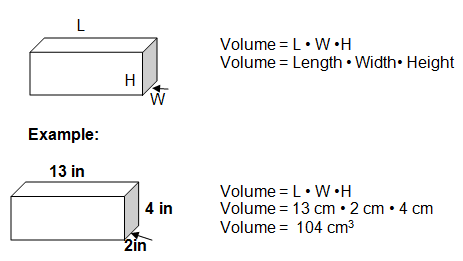 Example
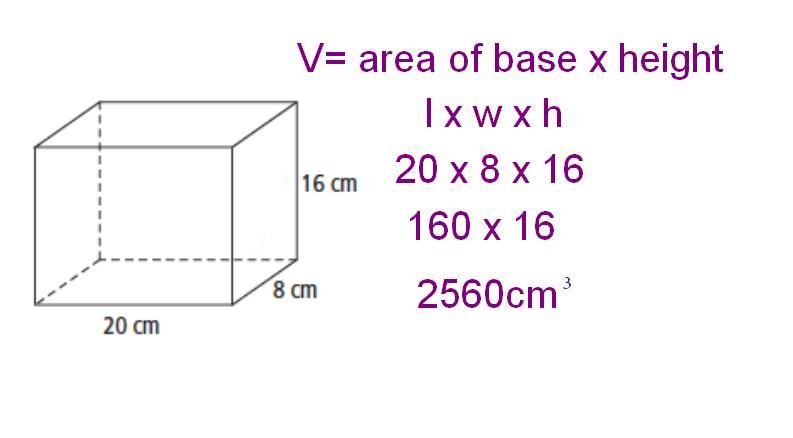 3- Density:  Amount of mass per unit volume of a substance.
SI Units of density = kg / m3 = kg m−3

Common Units:  g/cm3 or g/mL
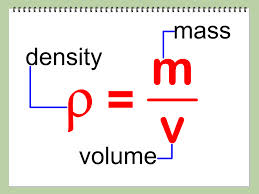 23-A 2.00x3.00 m plate of aluminum has a mass of 324 kg  What is the thickness of the plate? (The density of aluminum is 2.70x103kg/m3)
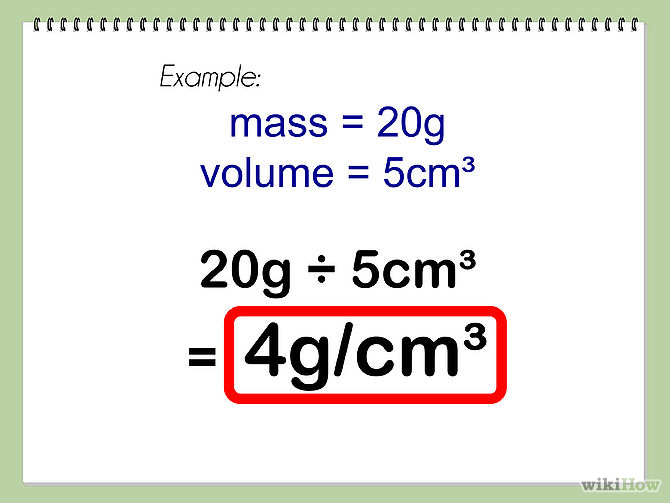 Solution:     =m/v
V=m/
L.W.h= m/ 
h= m/ .L.W
h=324/2.70x103x2.00x3.00=0.02m
6- Force = mass × acceleration
	Units of force = Kg m/s2

7- Work = Force x Displacement
	Units of Work = J = Kg m2/s2

8-Energy = Mass x gravity x high 
	Units of Energy = J = Kg m2/s2

9- Power = Force x displacement / time
	Units of Power = W = Kg m2/s3

10-Pressure = Force / area
	Units of Pressure = Kg m /m2 s2  = Kg m-1/s2 = N/m2
Table 1.2 shows some of the derived quantities and their respective derived units
PREFIXES
PREFIXES:
are used to simplify the description of physical quantities that are either very big or very small
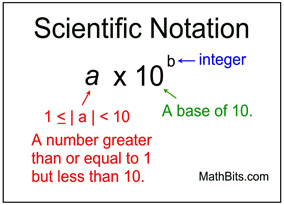 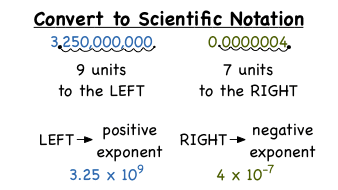 EXAMPLE
For each of the following, express the magnitude using a scientific notation.
1-20000000
2-345000
3-0.0000023
4-0.00000006
5-123402123100
Solution:
1- 2x 107
2- 3.45x 105
3- 2.3x 10-6
4- 6x 10-8
5- 1.2 x 1011
Example
1-  2million meters (2,000,000m) written in scientific notation form=                      or
 written using prefix= 2Mm. (2 mega meter) .

2-Fill the table
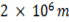 Dimensional Analysis
The word dimension in physics indicates the physical nature of the quantity.  For example the distance has a dimension of length, and the speed has a  dimension of length/time.

    The dimensional analysis is used to check the formula, since the dimension of the left hand side and the right hand side of the formula must be the same.
ExampleUsing the dimensional analysis check that this equation x = ½ at2 is correct, where x is the distance, a is the acceleration and t is the time.
Solution 
x = ½ at2
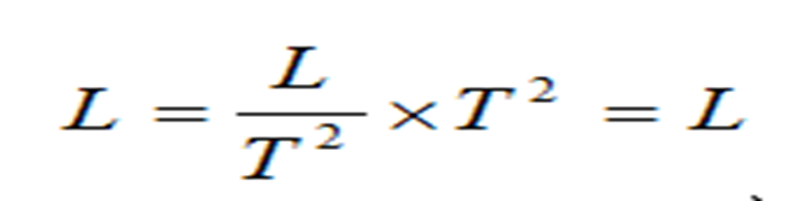 This equation is correct because the dimension of the left and right side of the equation have the same dimensions.
ExampleShow that the expression v = vo + at is dimensionally correct, where v and vo are the velocities and a is the acceleration, and t is the time
Solution
 
The right hand side       [v] = L/T
The left hand side         L/T+L/T =
                                         2 L/T=L/T            

Therefore, the expression is dimensionally correct
EXAMPLE
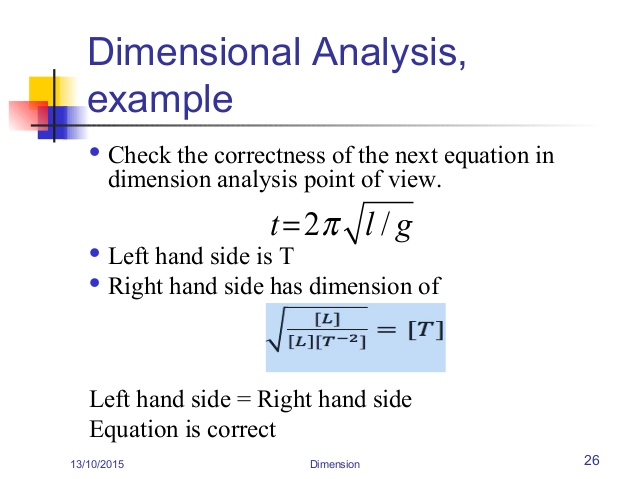 ExampleSuppose that the acceleration of a particle moving in circle of radius r with uniform velocity v is proportional to the rn and vm.  Use the dimensional analysis to determine the power n and m.
Solution
Let us assume a is represented in this expression
                        a = k rn vm
Where k is the proportionality constant of dimensionless unit.
The right hand side
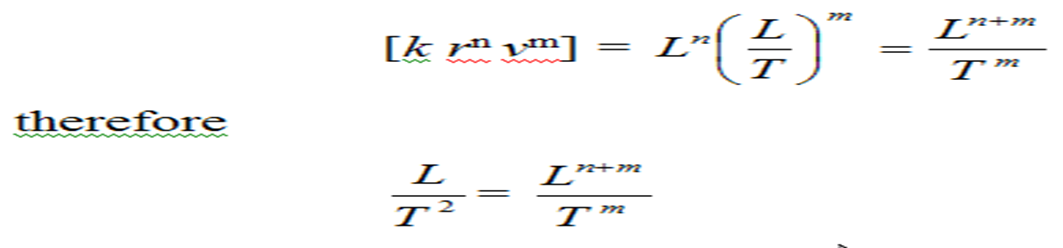 n+m=1             and       m=2 Therefore. n =-1 and the acceleration a is                          a = k r-1 v2
ExercisePart A: See if you can determine the dimensions of the following quantities: volume acceleration (velocity/time) density (mass/volume) force (mass × acceleration
Check your answers
You are correct if you wrote down: 
1.Volume         L3
2.acceleration (velocity/time)     L/T2
3.density (mass/volume)        M/L3
4.force (mass × acceleration)     M·L/T2
Now find the dimensions of these: 1-pressure (force/area) 2-(volume)2 3-work (in 1-D, force × distance) 4-energy (e.g., gravitational potential energy = mgh5.square root of area
answers
1.pressure (force/area) M·L-1·T-2
2.(volume)2                           L6 
3.  work (in 1-D, force × distance)                  M·L2/T2
4.energy (e.g., gravitational potential energy = mgh = mass × gravitational acceleration × height) M·L2/T2
5.square root of area    L
Which one of the following quantities are dimensionless?1-68 2-sin (68 ) 3-e 4-force 5-6 6-frequency 7-log (0.0034)
What are the dimensions of the following?
[3] 
[force] 
[height] 
[frequency] 
[displacement] 
[area × volume] 
[0.5 × volume]